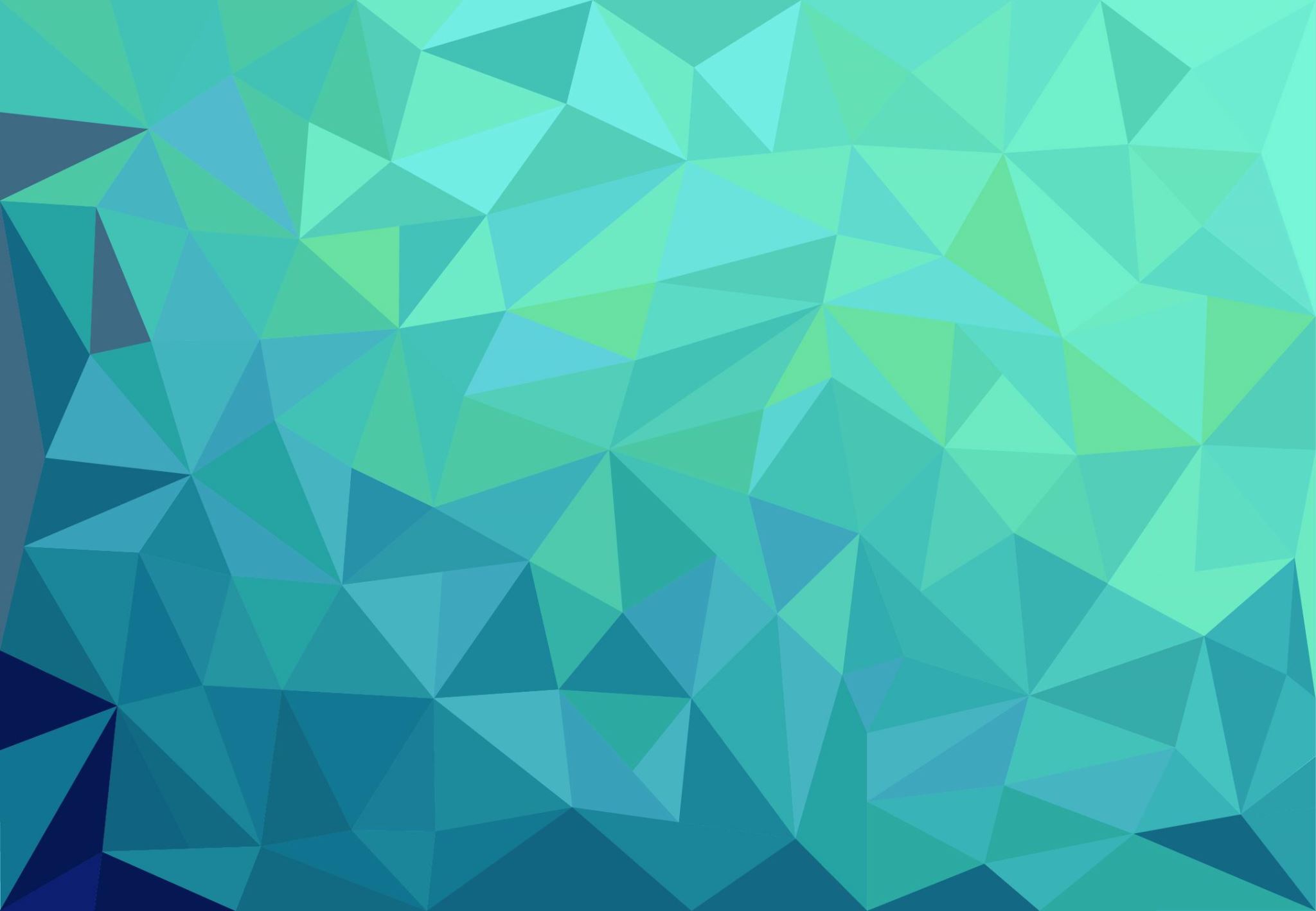 Apparel Industry -
Types, Size and Operation of Companies in the Apparel Industry
Global Apparel Manufacturing Trends
1
Overview of the Textiles-Clothing Supply Chain
2
Fibre Manufacturers
Natural Fibres – e.g. Cotton, Wool, Silk, Down, Cashmere, Linen
Synthetic Fibres – e.g. Polyester
Yarn Spinners
Manufacturers who spin fibres into yarns
Fabric Manufacturers
Weavers – for Woven Fabrics
Knitters – for Knitted Fabrics
Garment Manufacturers
Types of Textiles Manufacturers
3
4
Natural Fibres
5
Yarn Spinning
Natural fibres are in staple form and will be spinned into yarns.
 Synthetic fibres are sometimes in filament form, but if want to imitate the hand feel of natural fibres, yarn spinners will cut the synthetic filament yarns into staples, then go through the spinning process to make yarns.Yarns are used for making fabric, both knitted and woven fabrics.
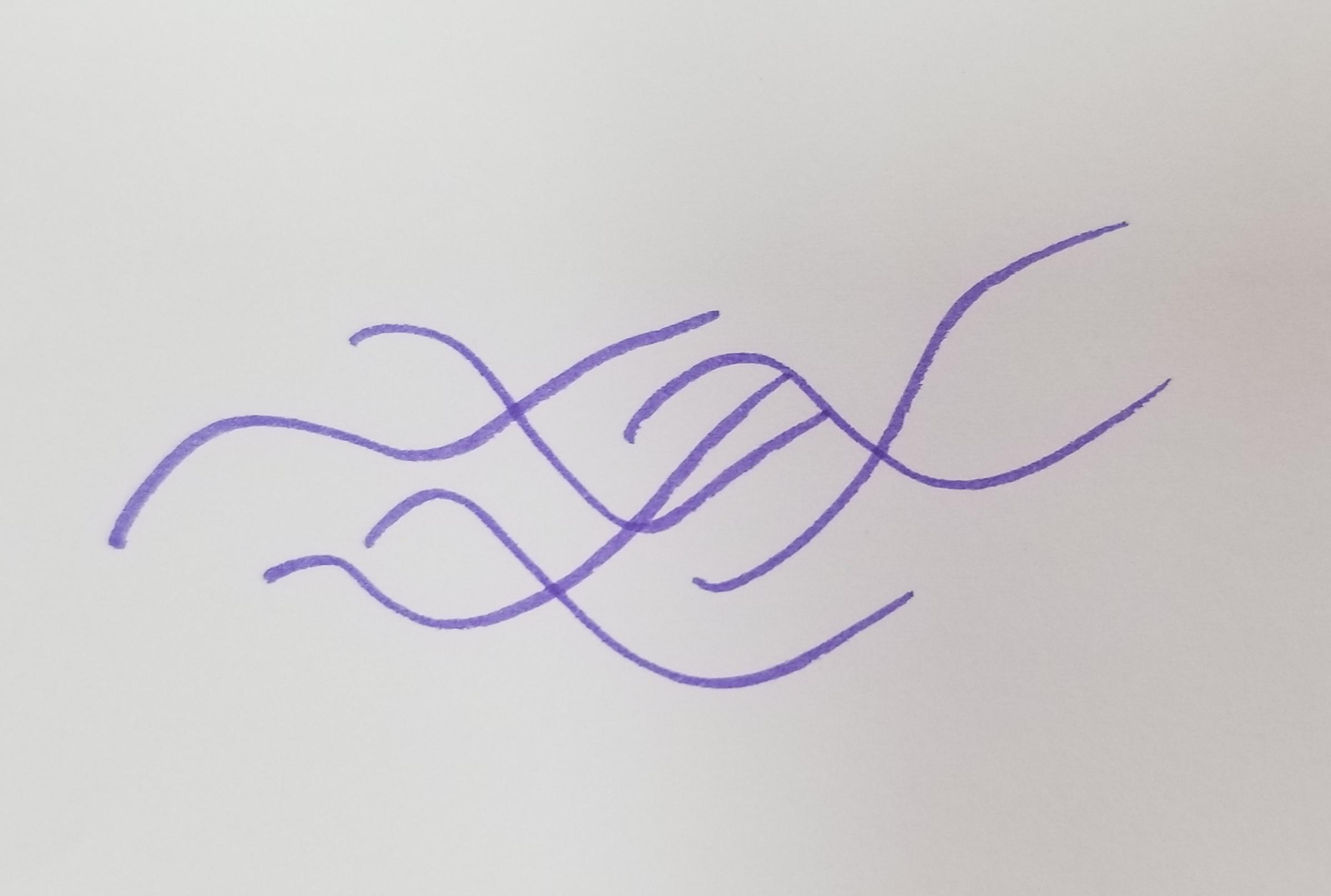 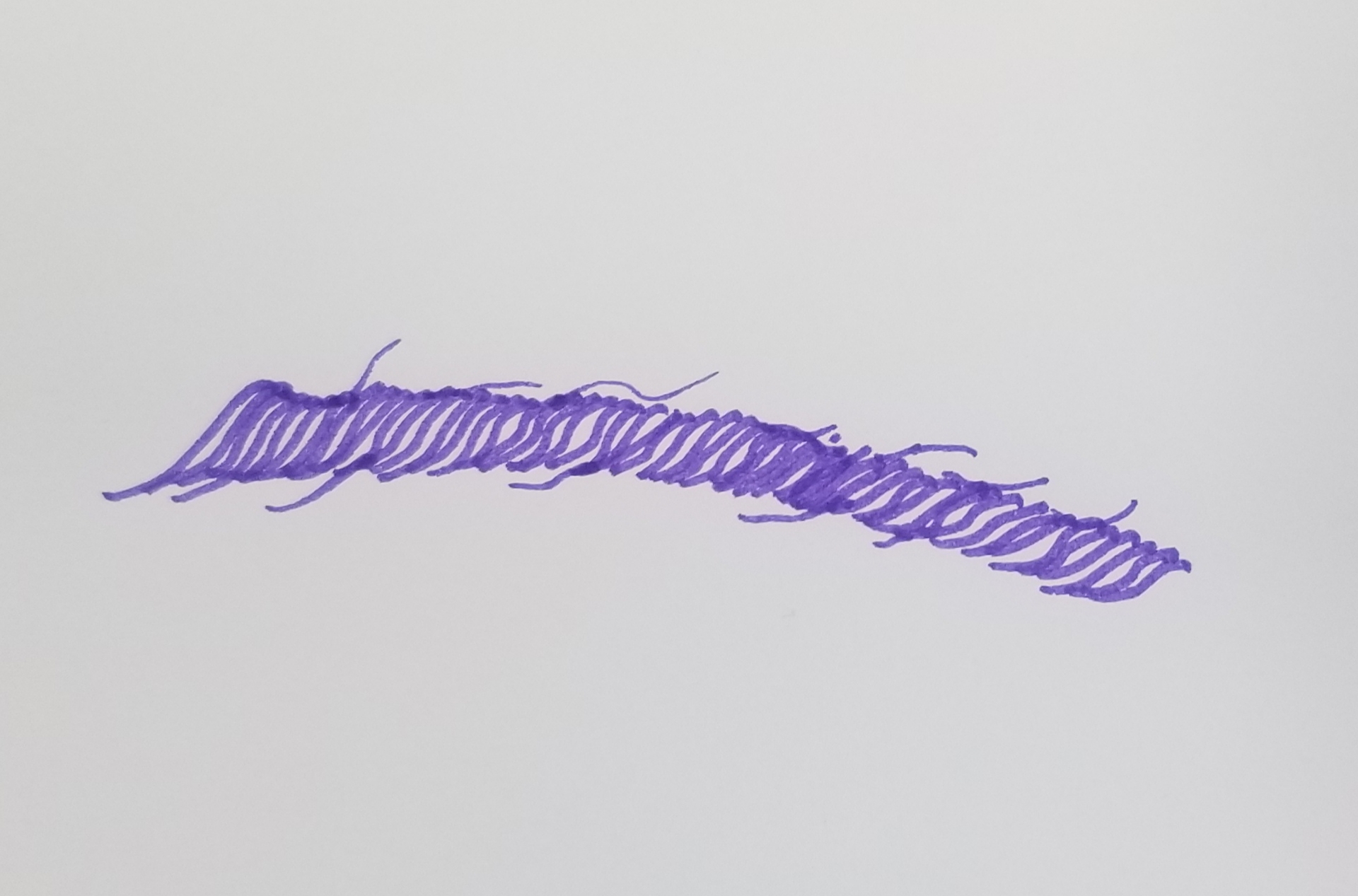 Natural Staple Fibres
Spin Staple Fibres into Yarns
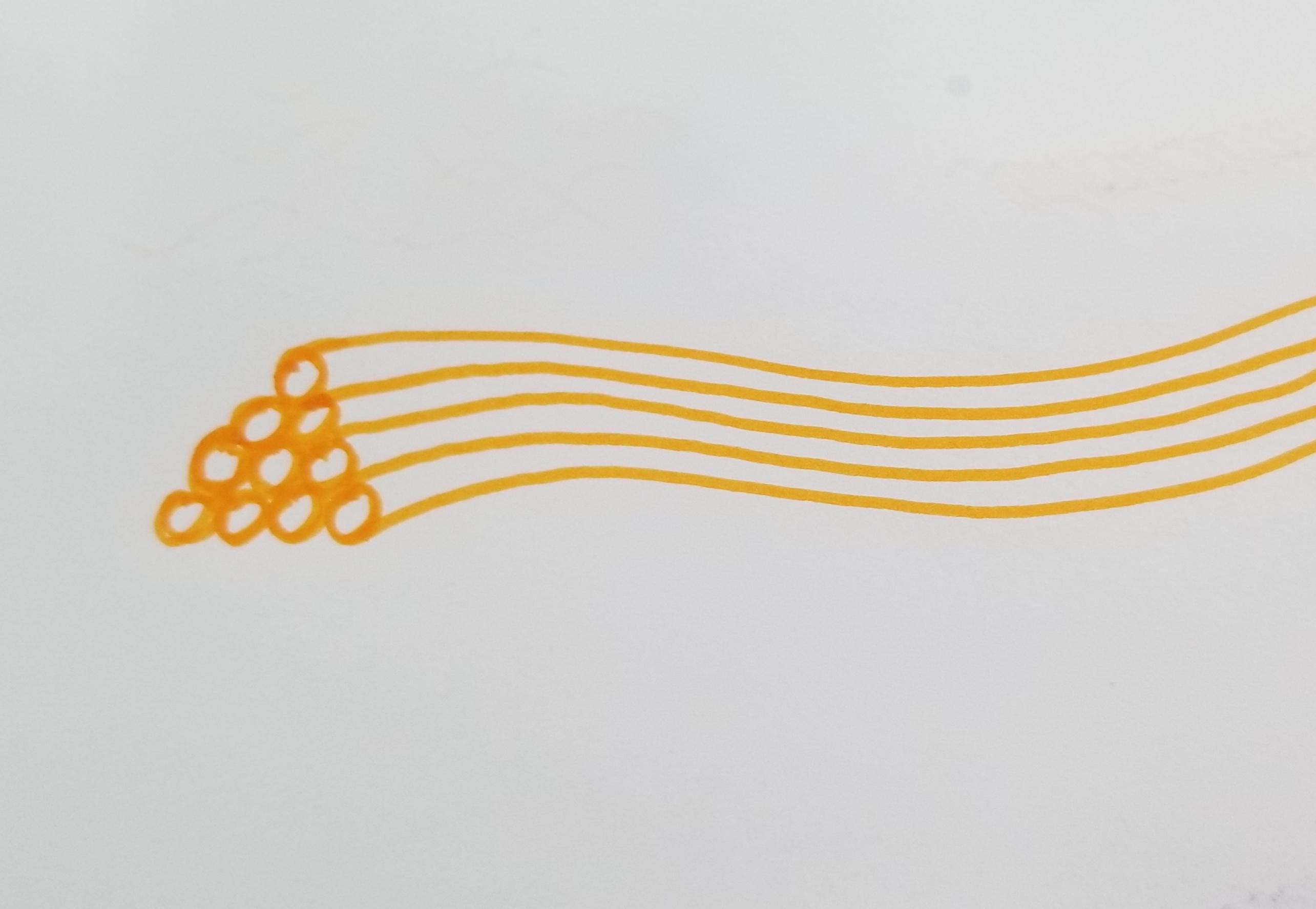 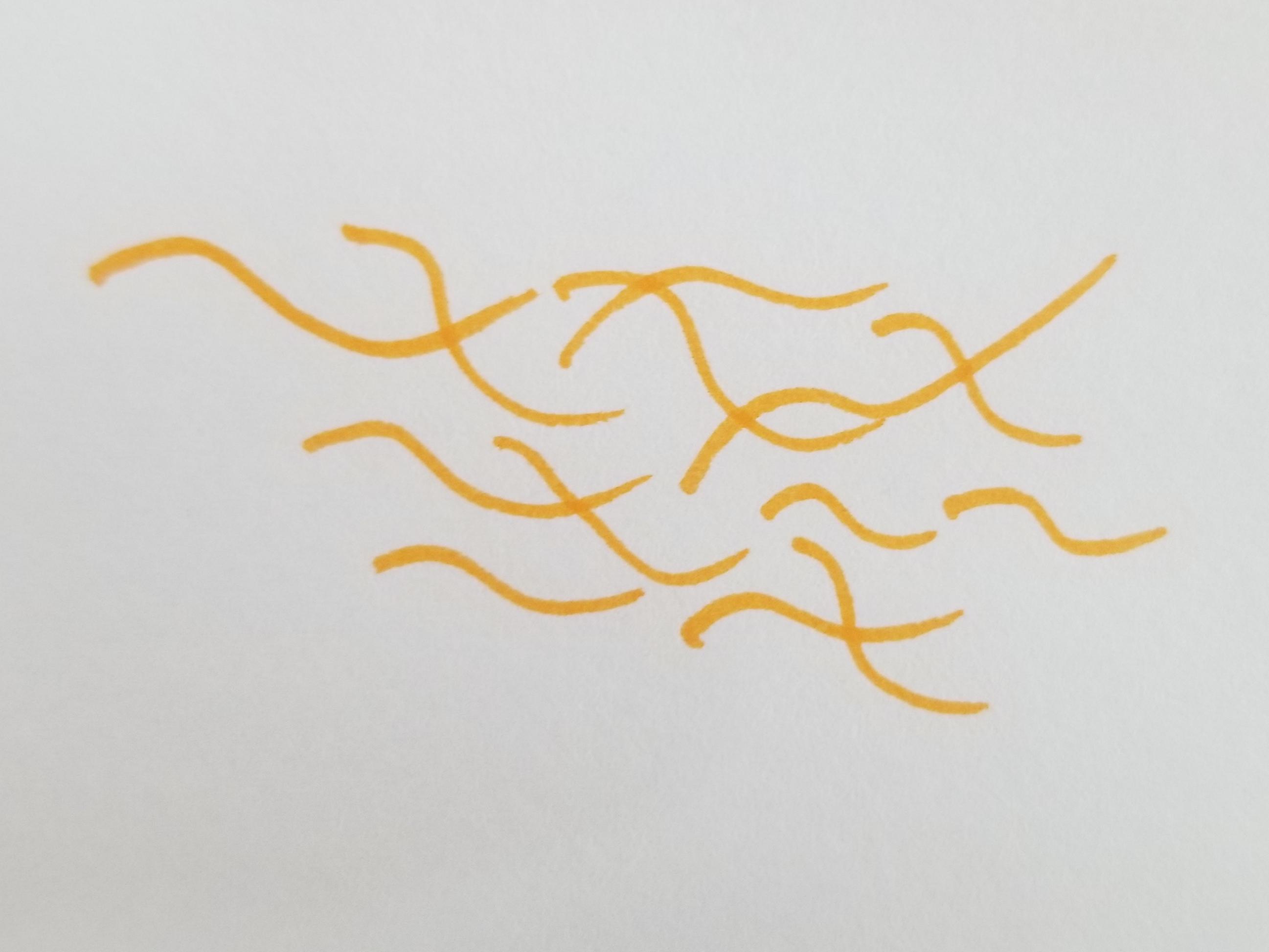 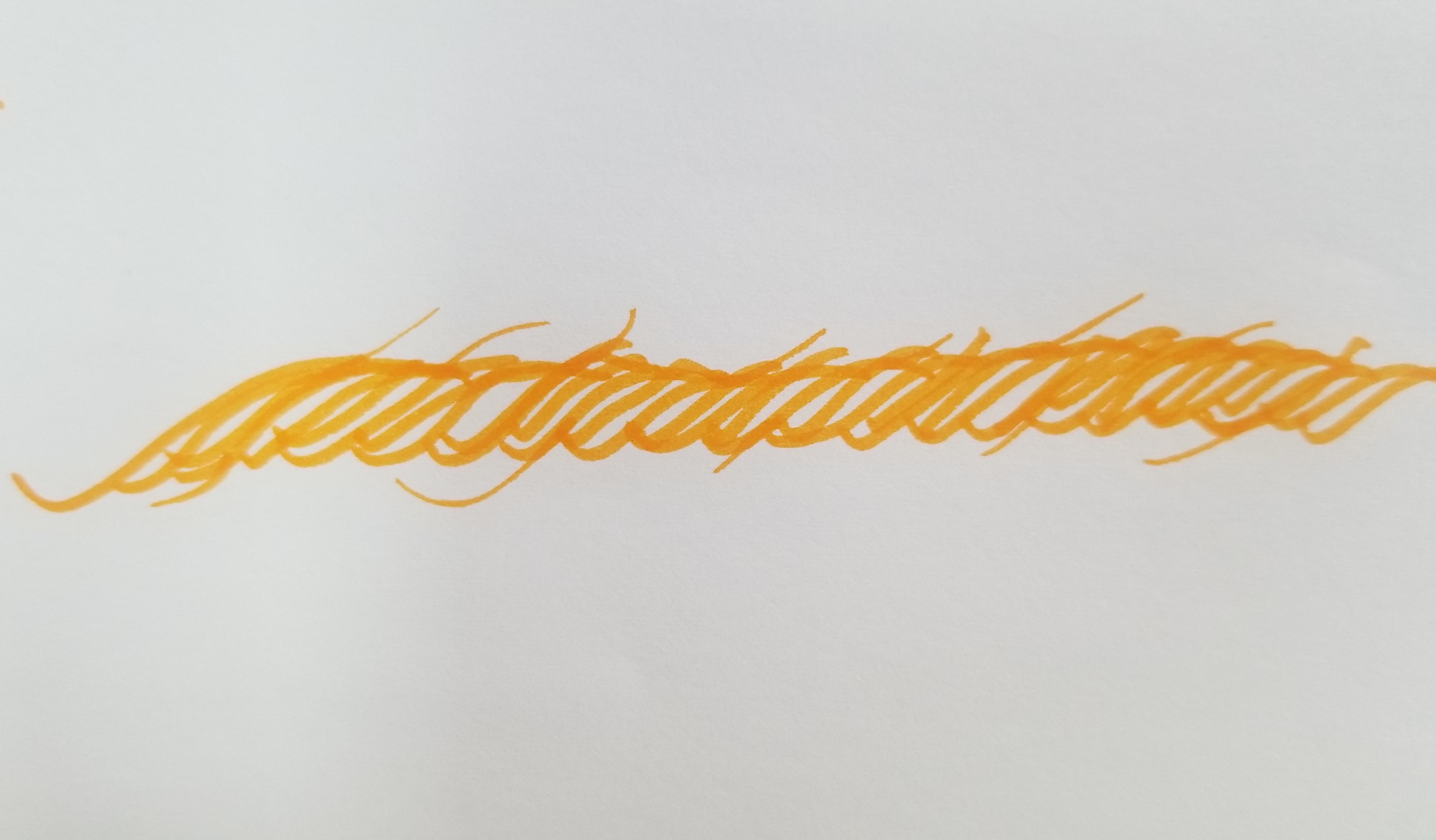 Cut into 
Staple Synthetic Fibres
Synthetic Filament Yarns
Spin Staple Fibres into Yarns
6
Photo(s) is/are provided by Hong Kong Design Institute
Background image from PowerPoint Designer
[Speaker Notes: Notes :
Natural fibres are in stapled form and will be spinned into yarns.
Synthetic fibres are sometimes in filament form, but if want to imitate the hand feel or natural fibres, manufacturers will cut the synthetic filament yarns into staples, then do the spinning process to make yarns.
Yarns will be the form for making fabric, both knitted and woven fabrics.]
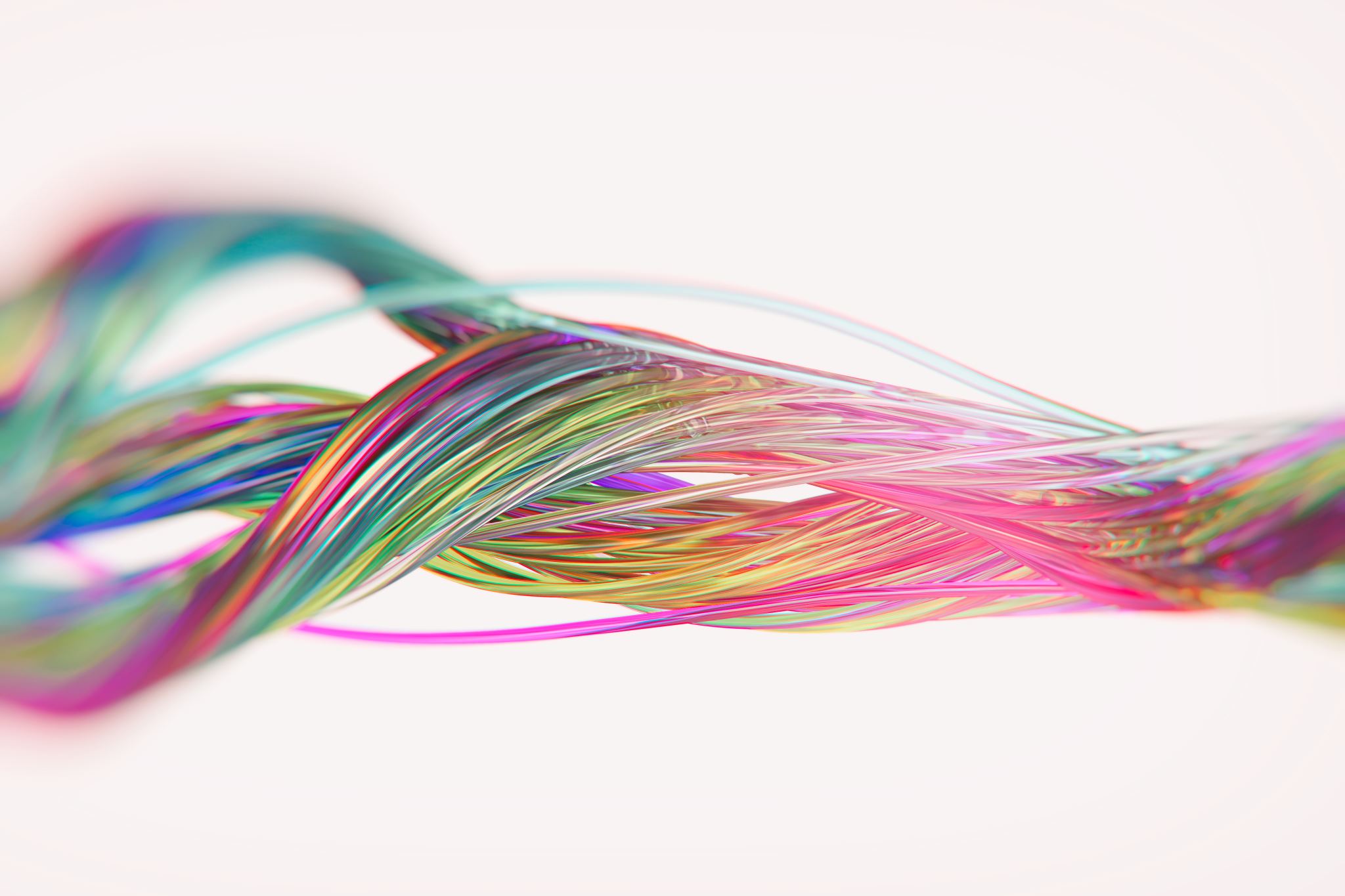 Background image from PowerPoint Designer
Global Fibre Production Trends
The global fibre production has almost doubled in the last 20 years from 58 million tonnes in 2000 to 109 million tonnes in 2020.  Although hit by the COVID-19 pandemic in 2020, the trend is still on the upward side.   In 2030, the estimation of fibre production will have 34% increase.
However,  less than 0.5 percent of the global fibre market was from pre- and post-consumer recycled textiles in 2020.
7
Reference: Preferred Fiber & Materials – Market Report 2021, Textiles Exchange
Global Fibre Production in the past 5 years
Reference: Preferred Fiber & Materials Market Report 2018, 2019, 2020, 2021, 2022, Textile Exchange
8
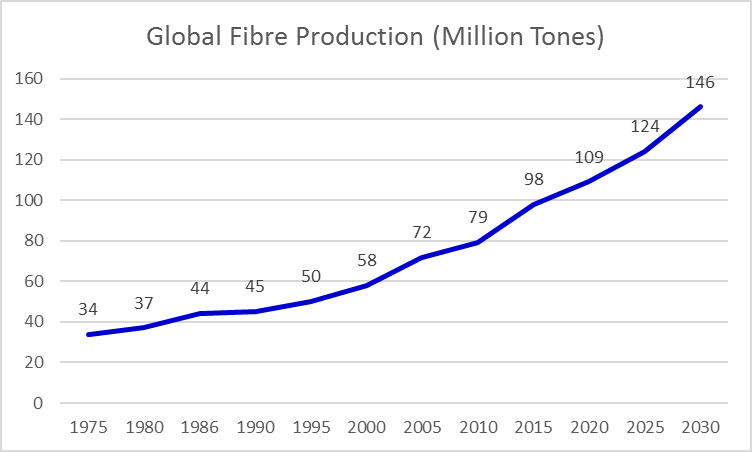 Global Fibre Production Trends
Reference: Preferred Fiber & Materials – Market Report 2021, Textiles Exchange
9
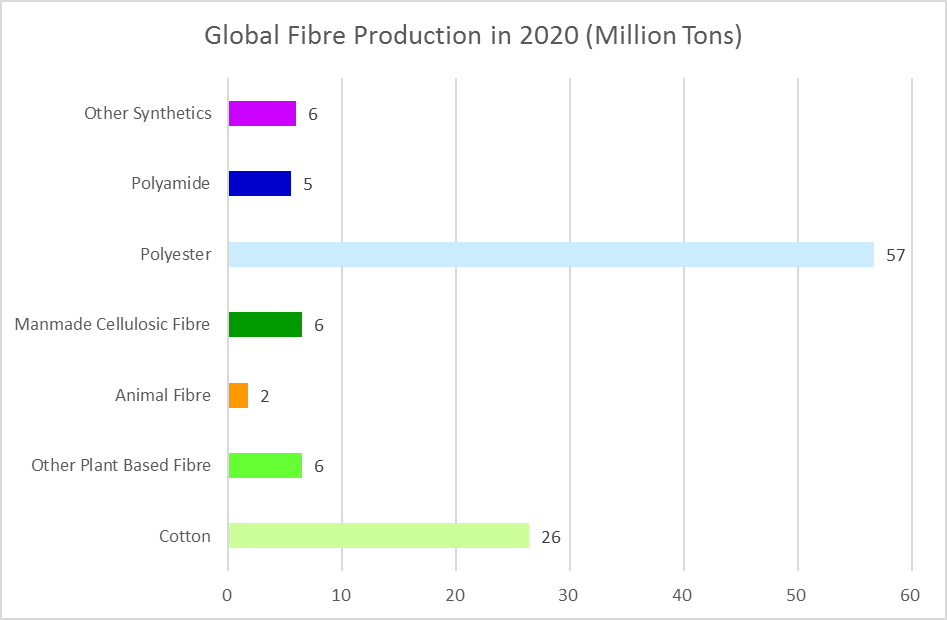 Reference: Preferred Fiber & Materials – Market Report 2021, Textiles Exchange
10
The largest Synthetic Fibre Production - Polyester
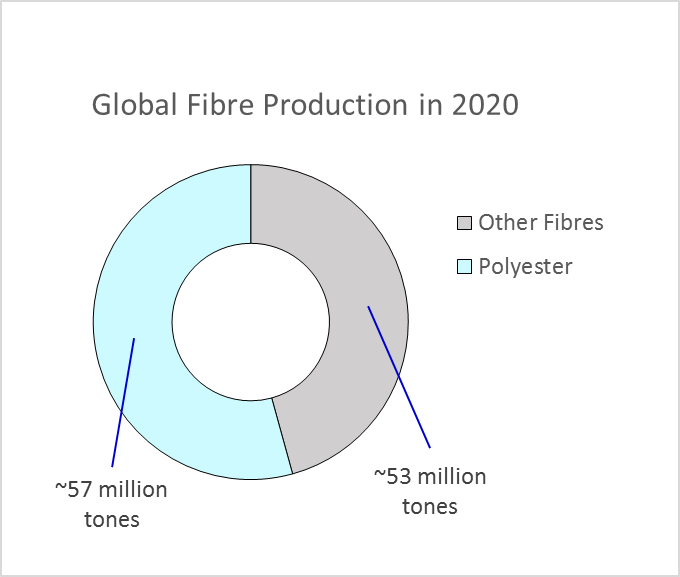 Many countries and regions produce polyester, namely China, Japan, Korea, India, USA, S.E. Asia (Pakistan, Thailand, Indonesia, Sri Lanka), Europe (Germany, Switzerland, UK, France, Italy, Spain, the Netherlands), Canada and Kenya in Africa.
Polyester had a market share of approximately 52 percent of the global fibre production in 2020.
~109 million tones
Reference: Preferred Fiber & Materials – Market Report 2021, Textiles Exchange
11
Polyester
Only 15% polyester are recycled in 2020

Most recycled polyester is currently mechanically recycled from polyethylene terephthalate (PET) bottles
12
Reference: Preferred Fiber & Materials – Market Report 2021, Textiles Exchange
Wool Production Australia is the largest Wool producing and exporting country
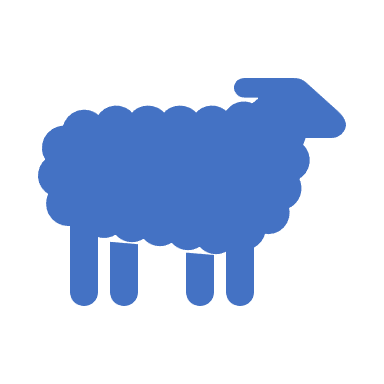 Australia: 22%
China: 14%
New Zealand: 10%
Turkey: 3%
Sudan: 3%
Others (South Africa, Uruguay, Argentina, USA)  : 48%
Reference: Preferred Fiber & Materials – Market Report 2021, Textiles Exchange
13
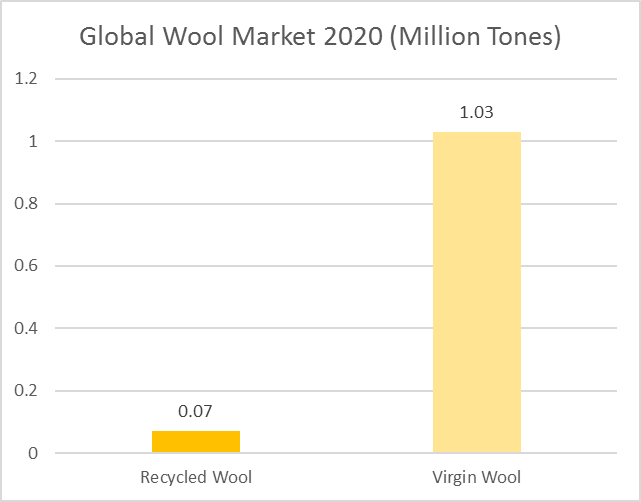 Virgin Wool vs Recycled Wool
14
Reference: Preferred Fiber & Materials – Market Report 2021, Textiles Exchange
[Speaker Notes: Virgin Wool is the wool fibre shed directly from sheep and have not been used for any purposes.]
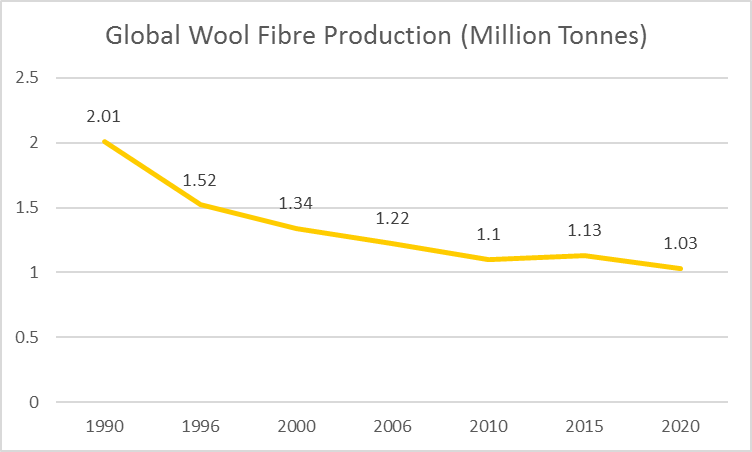 Due to the use of mass-produced synthetic fibres,  the use of wool in clothing has been dropping in the past 20 years
Reference: Preferred Fiber & Materials – Market Report 2021, Textiles Exchange
15
The Woolmark Company – Australian Merino Wool
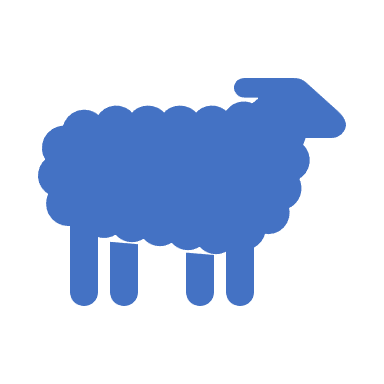 It is a global organisation representing Australian woolgrowers to promote and conduct innovative Research and Development (R&D) on Merino Wool
It owns the “Woolmark” logo, a quality assurance symbol applied to  products made by Australian Merino Wool
Merino Wool is the finest wool fibre for fashion 
China is the largest importing country of Australian Merino Wool to produce wool products, both woven and knitted apparel
16
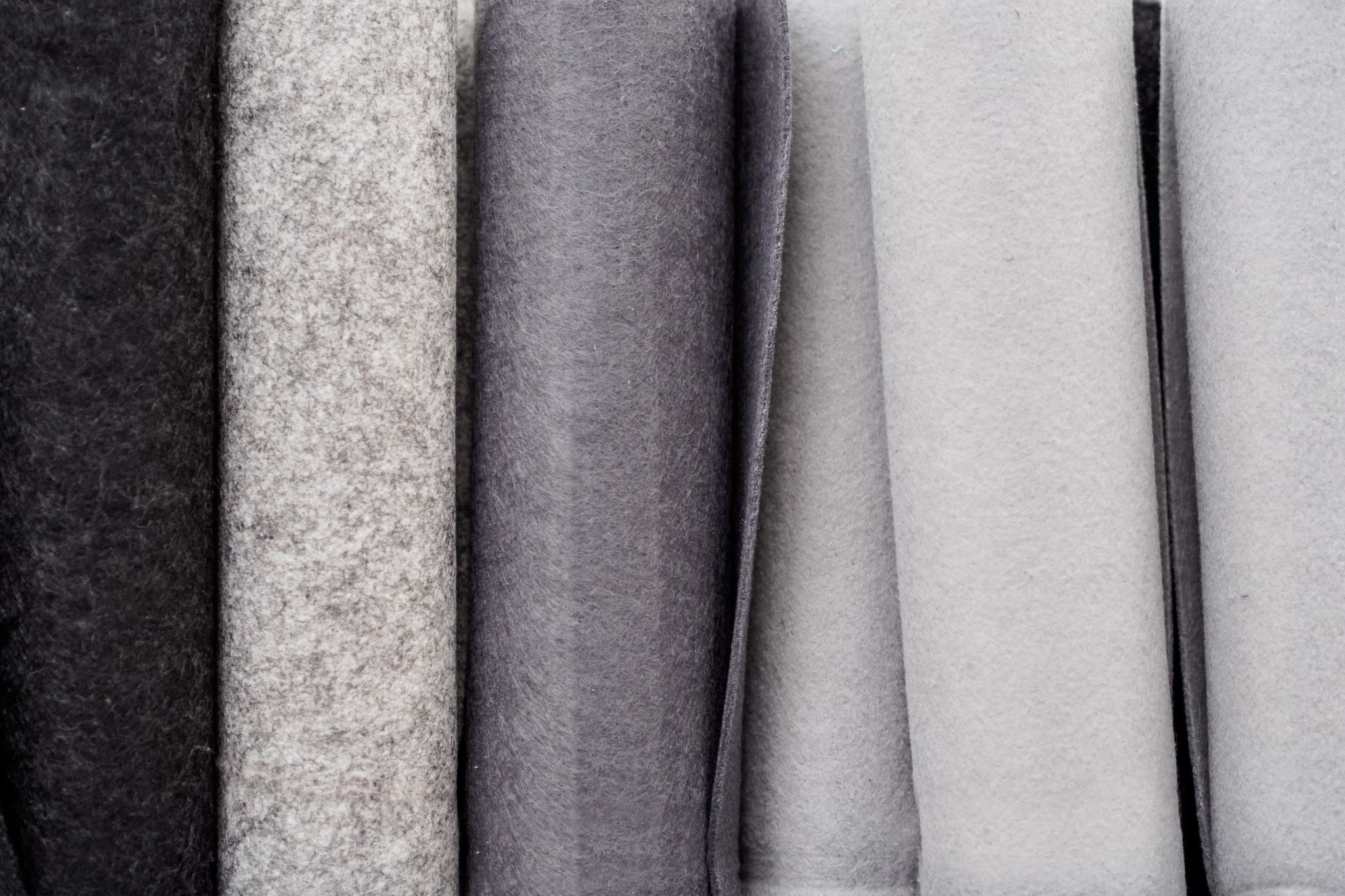 Cashmere
60 percent of cashmere is produced in China
20 percent in Mongolia
20 percent in other countries
Preferred (Sustainable) Cashmere is only 7% of the total production
Reference: Preferred Fiber & Materials – Market Report 2021, Textiles Exchange
17
[Speaker Notes: Preferred cashmere means the production process of the fibres is more environmentally friendly.]
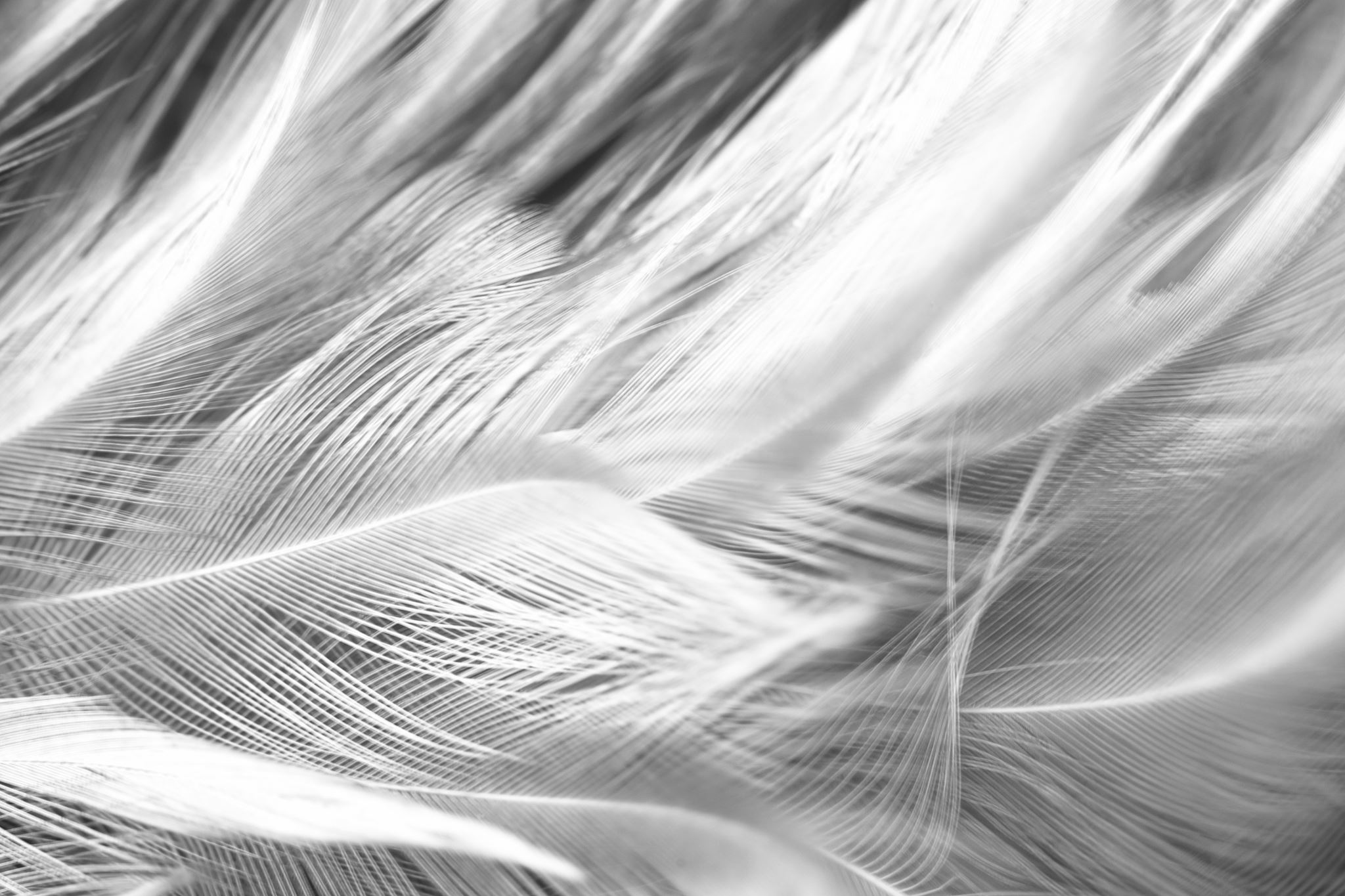 Background image from PowerPoint Designer
Down Major production regions for preferred down are China and Eastern Europe, including Poland and Ukraine94% are from China
Reference: Preferred Fiber & Materials – Market Report 2021, Textiles Exchange
18
Cotton is accounted for 24% of the total world fibre production, but only around 1% are recycled cotton
Global Cotton Market 2020 (Million Tons)
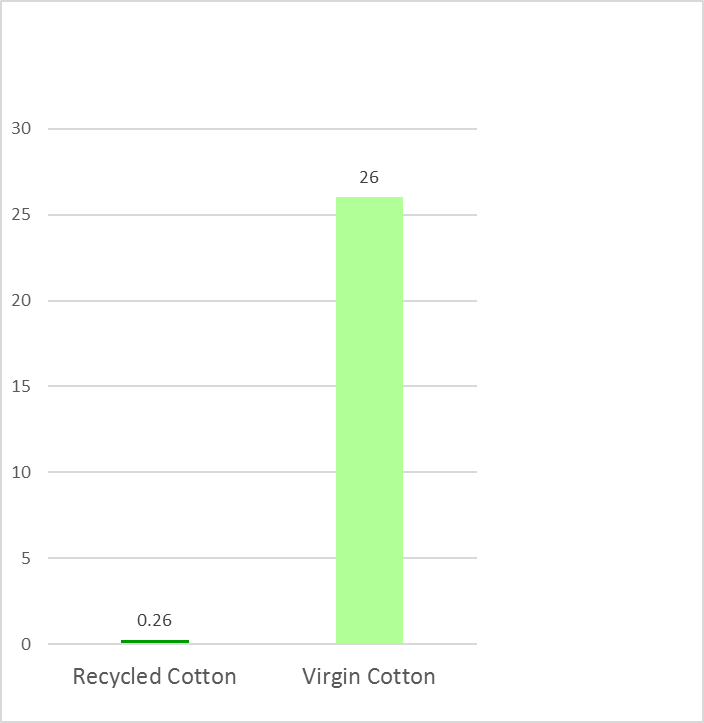 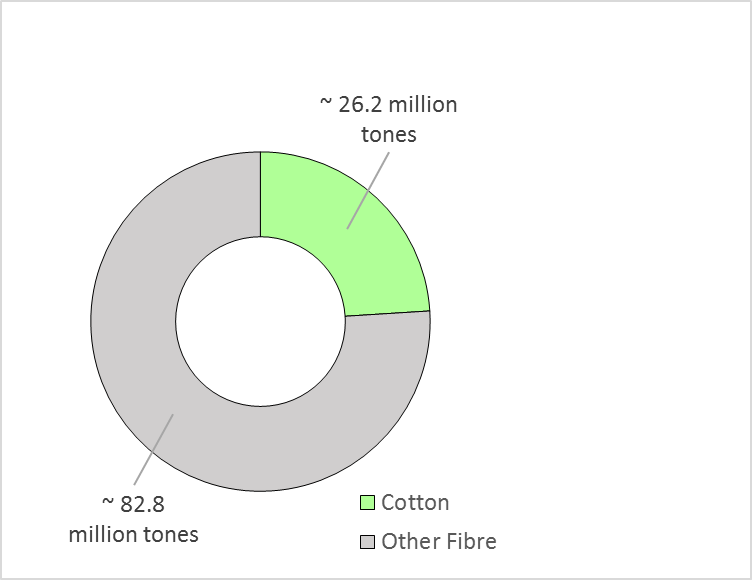 Reference: Preferred Fiber & Materials – Market Report 2021, Textiles Exchange
19
Since Cotton is a major fibre in the garment industry, there is a target to reach 50% of the cotton production to meet sustainable standards by 25/26.  The industry also encourage more recycled cotton to be used.
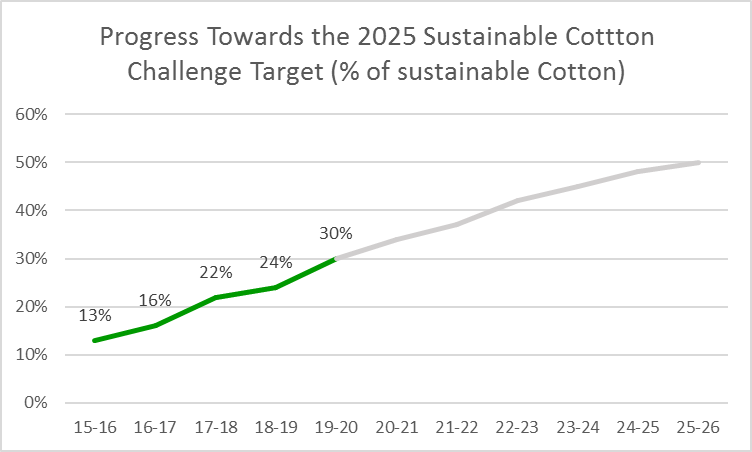 20
Reference: Preferred Fiber & Materials – Market Report 2021, Textiles Exchange
Cotton Incorporated (Cotton Inc.)
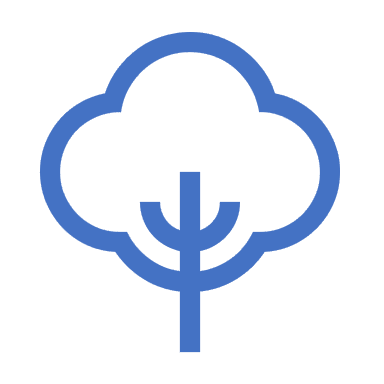 It is a global organisation funded by the United States growers of upland cotton and importers of cotton and cotton textile products
It is also a research and marketing company. The Program is designed and operated to improve the demand for and profitability of cotton
The introduction of the Seal of Cotton in 1973
21
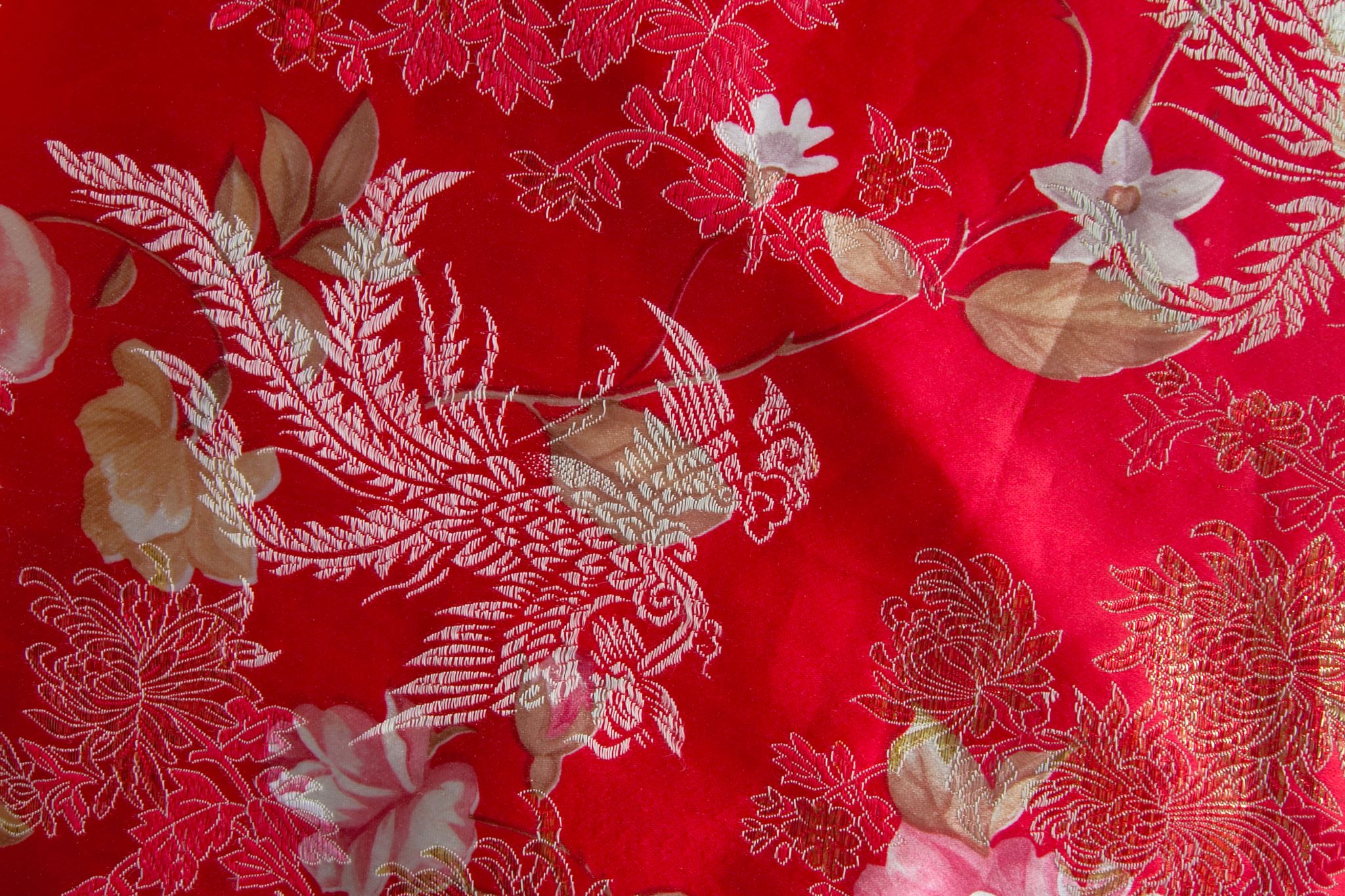 Silk
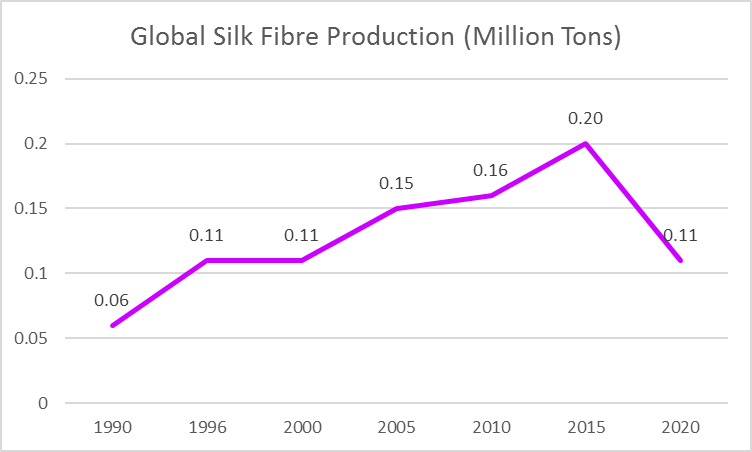 Overall global silk production had dropped by almost half as compared to 2015

China is the largest silk production country
China 63%
India 33%
Uzbekistan 2%
Others 2%
Reference: Preferred Fiber & Materials – Market Report 2021, Textiles Exchange
22
Woven Fabric- Fabrics are made by interlacing the warp and weft yarns- Woven fabrics can be made of natural fibers, synthetic fibers, or a mixture of both
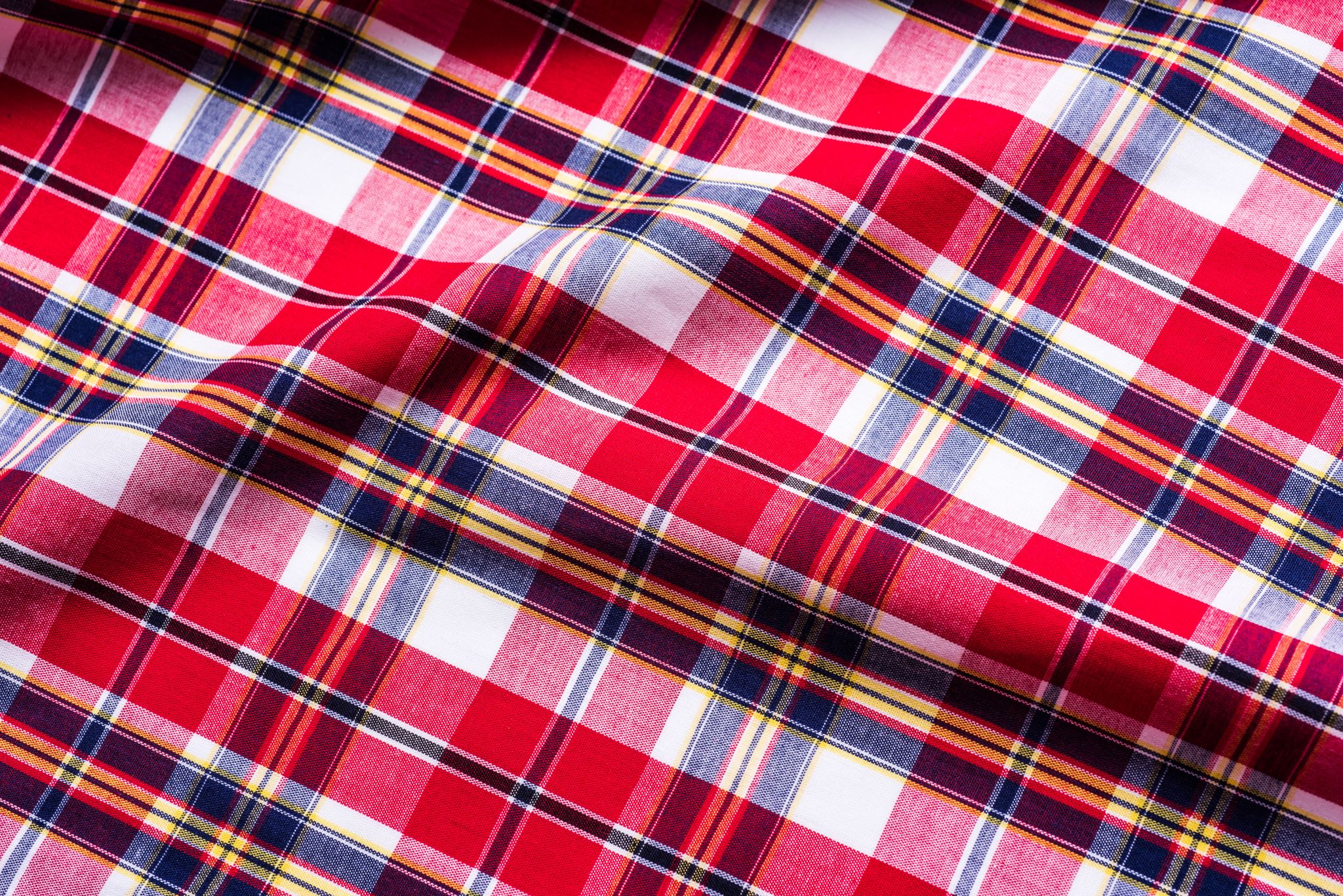 Fabrics – Woven
23
[Speaker Notes: Warp is the vertical yarn.
Weft is the horizontal yarn.]
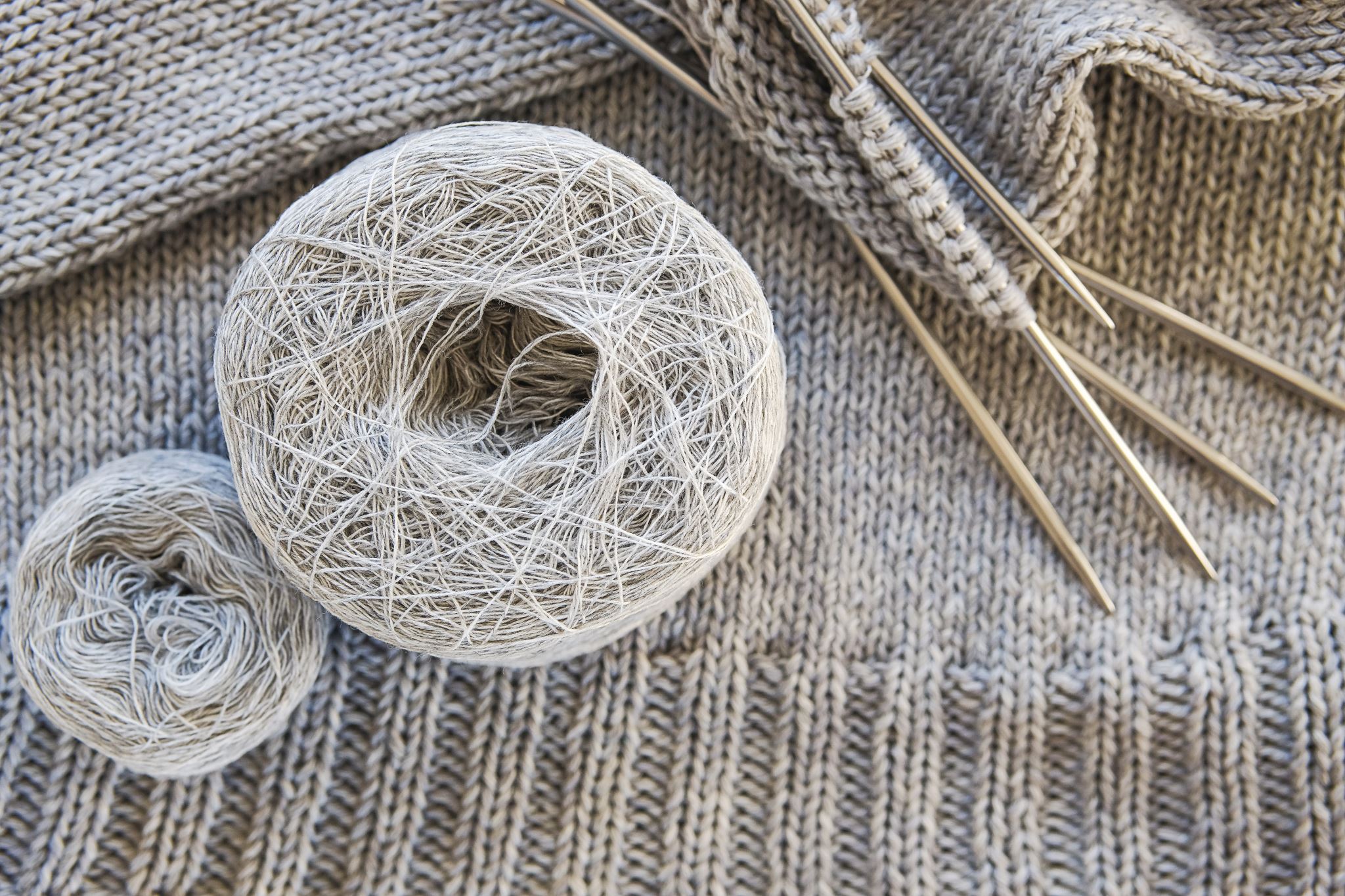 Knitwear
24
Photo(s) is/are provided by Hong Kong Design Institute
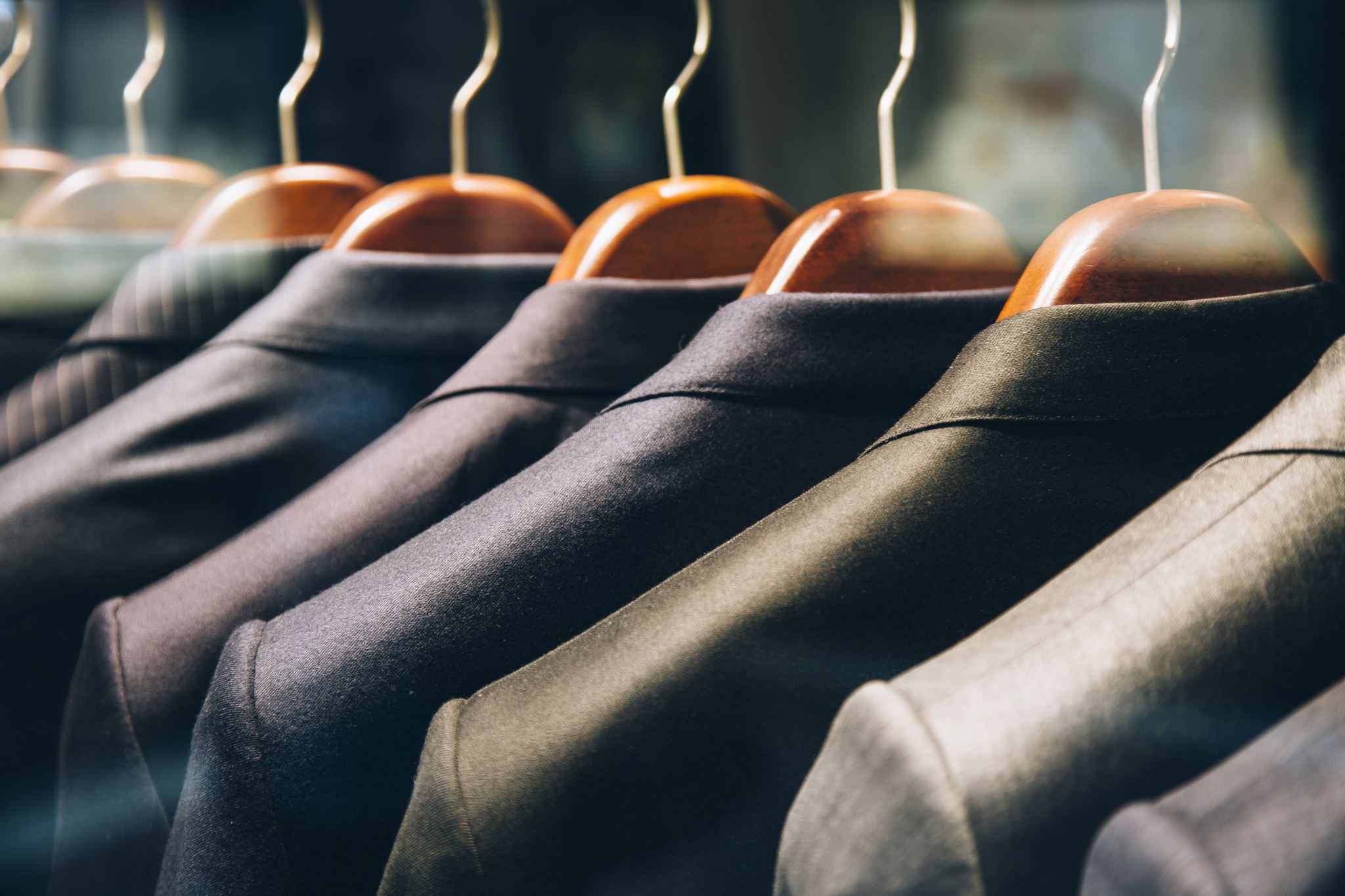 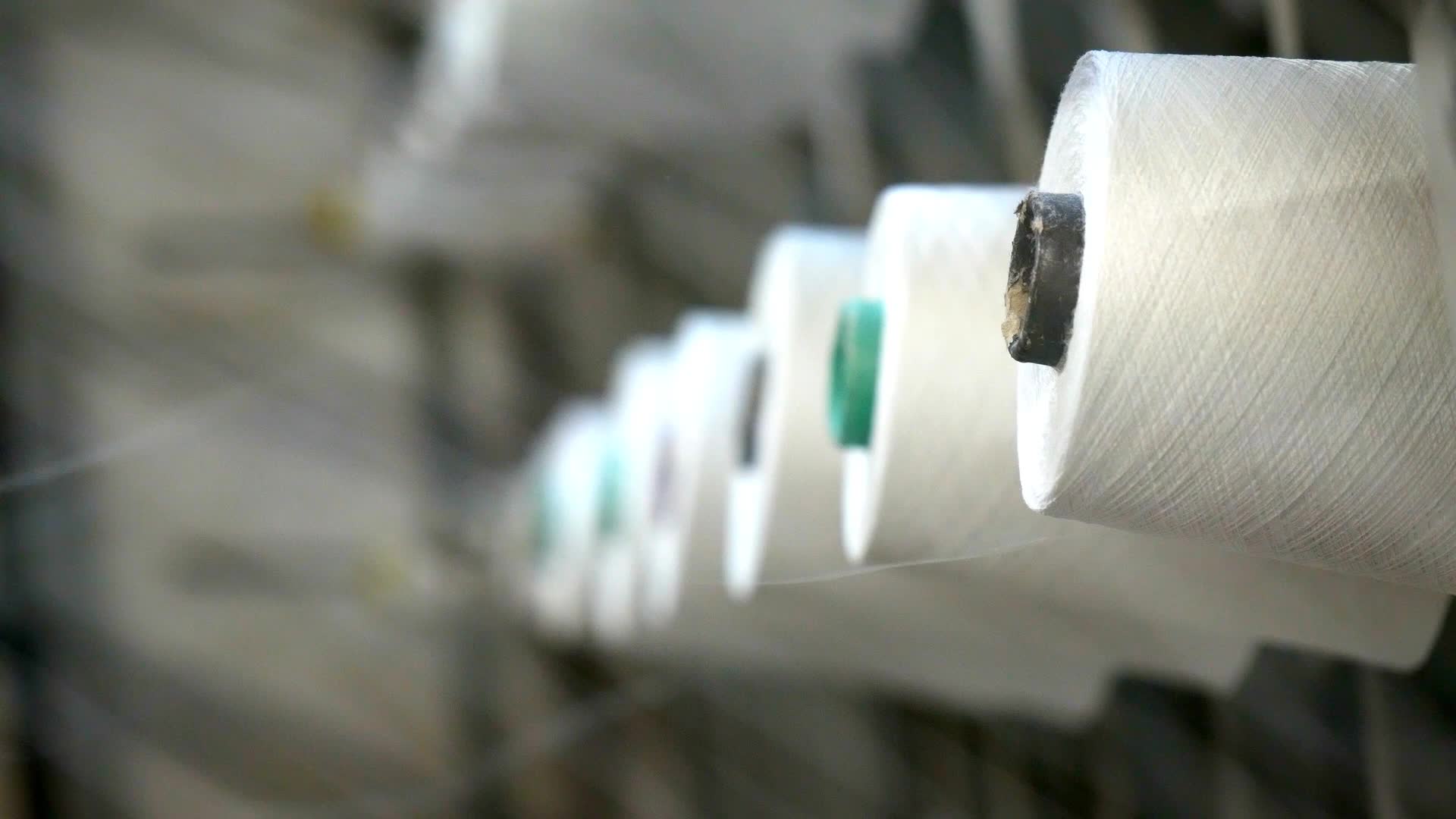 Manufacturing Trends in the Textiles and Apparel Industry
25
E S G=Environmental, Social and Governance
26
ESG is a very popular term in many industries including textiles and fashion.  It is a framework used to assess an organisation's business practices and performance on various sustainability and ethical issues.
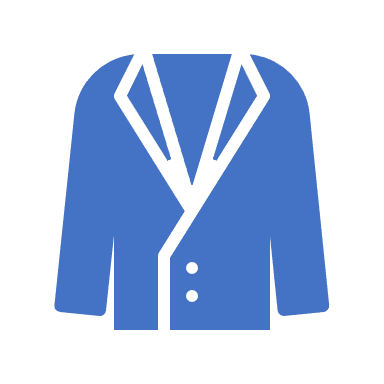 27
What are textiles and apparel industry’s works on ESG sustainability?
28
Design for Circularity
To be used for a long term

Made to be re-made

Made from safe and recycled or renewable materials
29
Manufacturing Territory - The top 10 production base of apparel products before Covid-19
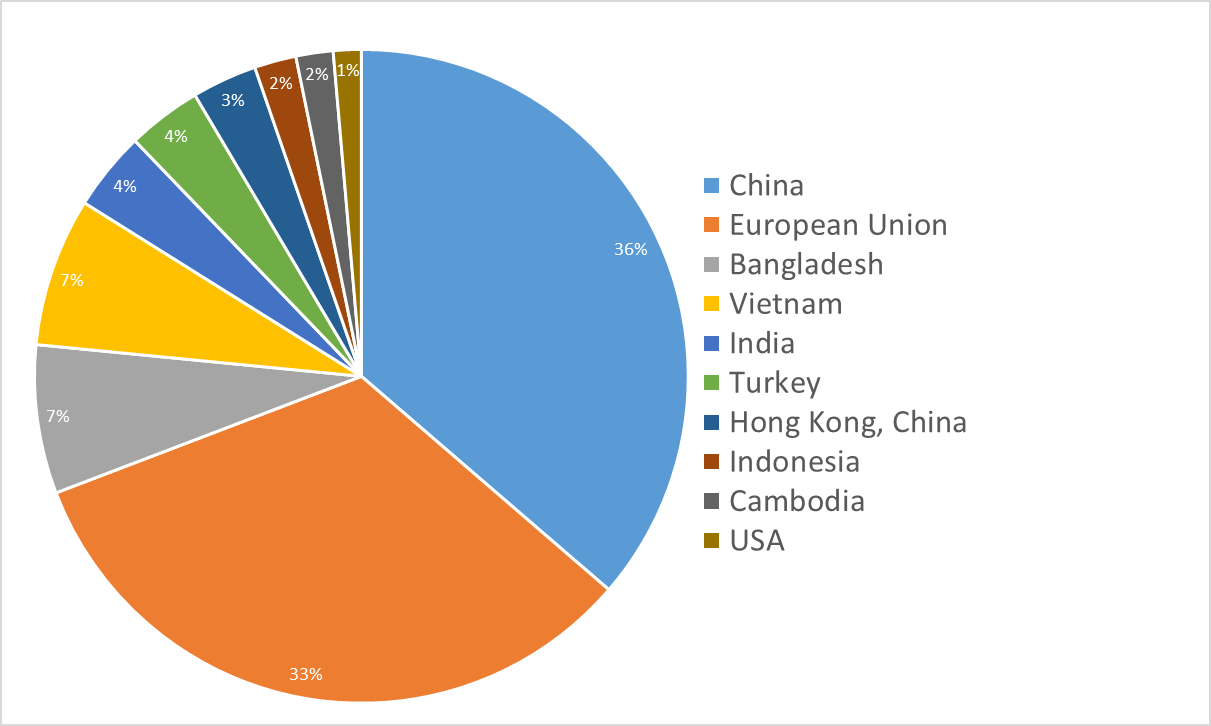 2018
China
China is the largest manufacturing country.  However, South and South East Asian countries namely Vietnam, Bangledash and India are becoming more and more important
South East Asia
30
Reference: World Trade Statistical Review 2019, World Trade Organization
2021
Apparel Production Countries during Covid-19
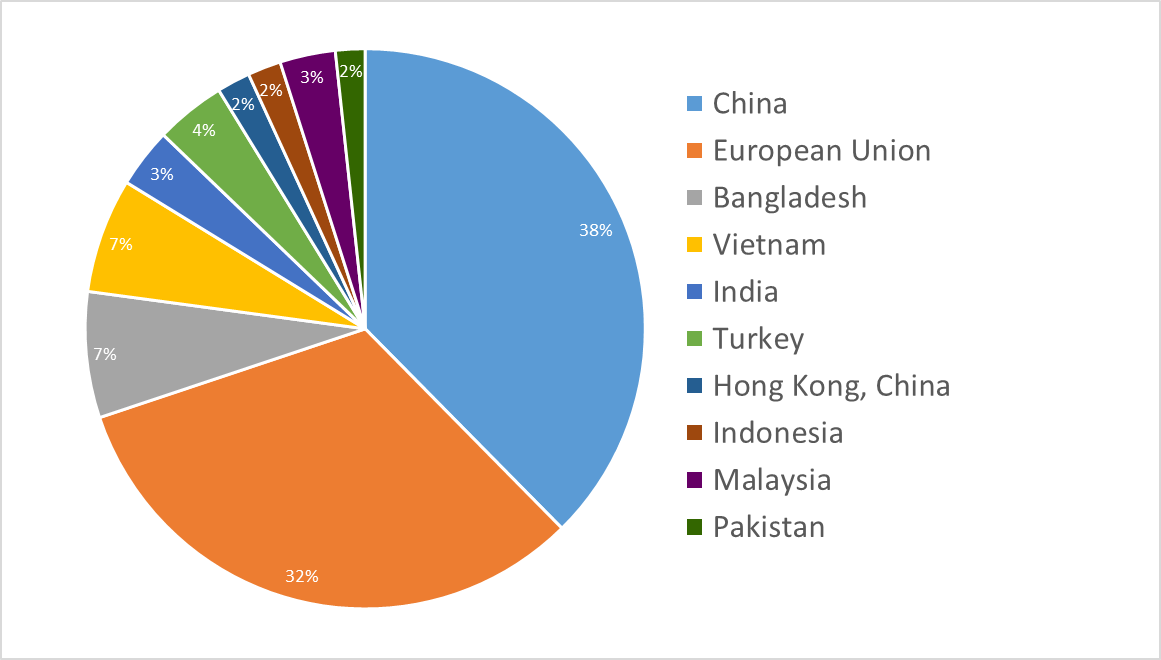 Comparing with the figures in 2018, China is still the largest exporter of clothes in 2021 during Covid-19.  It is observed that the trend of shifting apparel production to South-East Asian countries is getting more prominent.
Reference: World Trade Statistical Review 2022, World Trade Organization
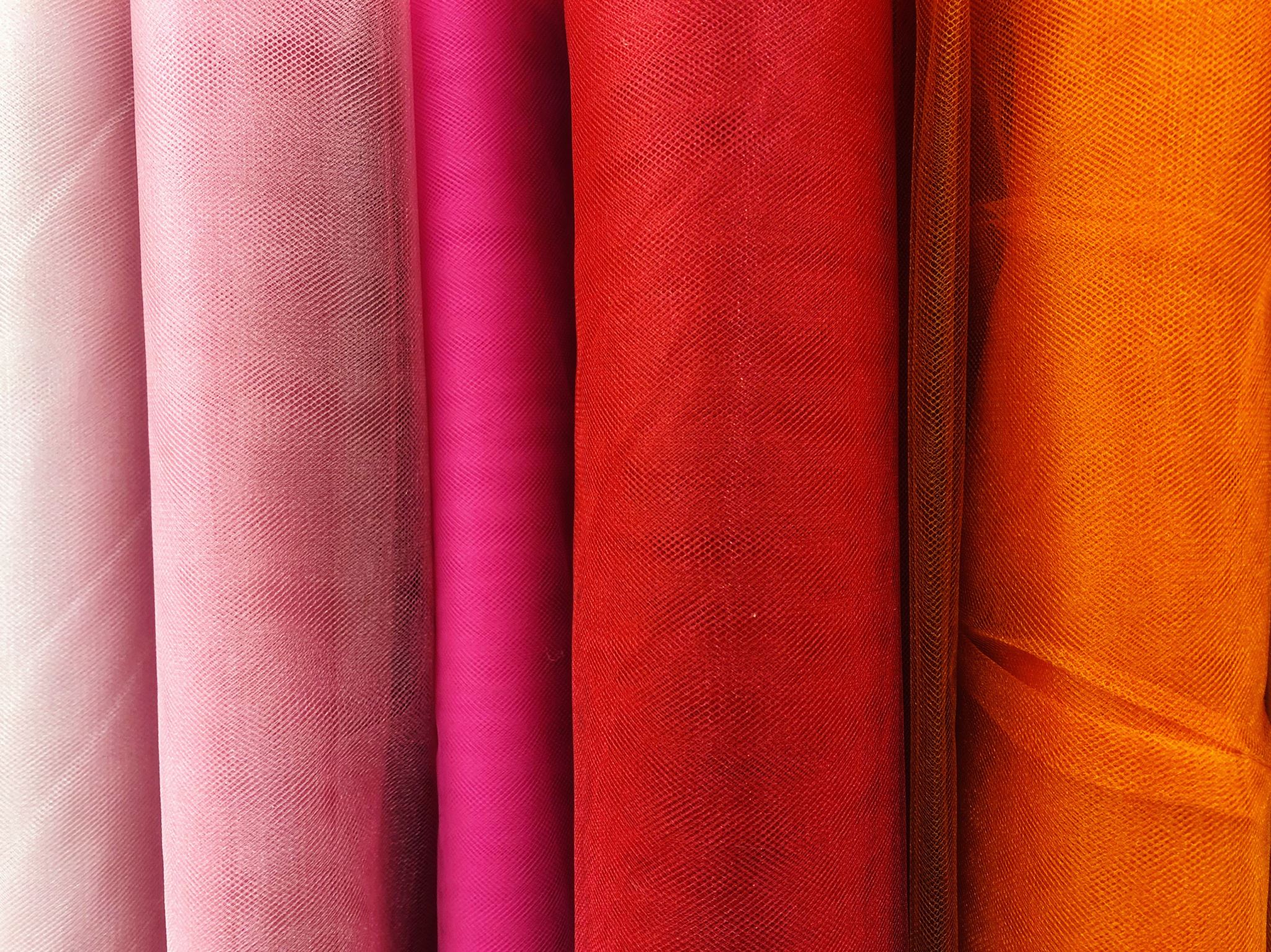 Manufacturing Territory of Fabric
China
China is the largest textile country in the world accounting for over 50% of the global production
Types of fabric are diversified including cotton, wool and synthetic 
China is the world's largest producer and with the finest quality of cashmere, about 60% of the global supply
China is also the top leader of silk production, about 60% of the global supply
32
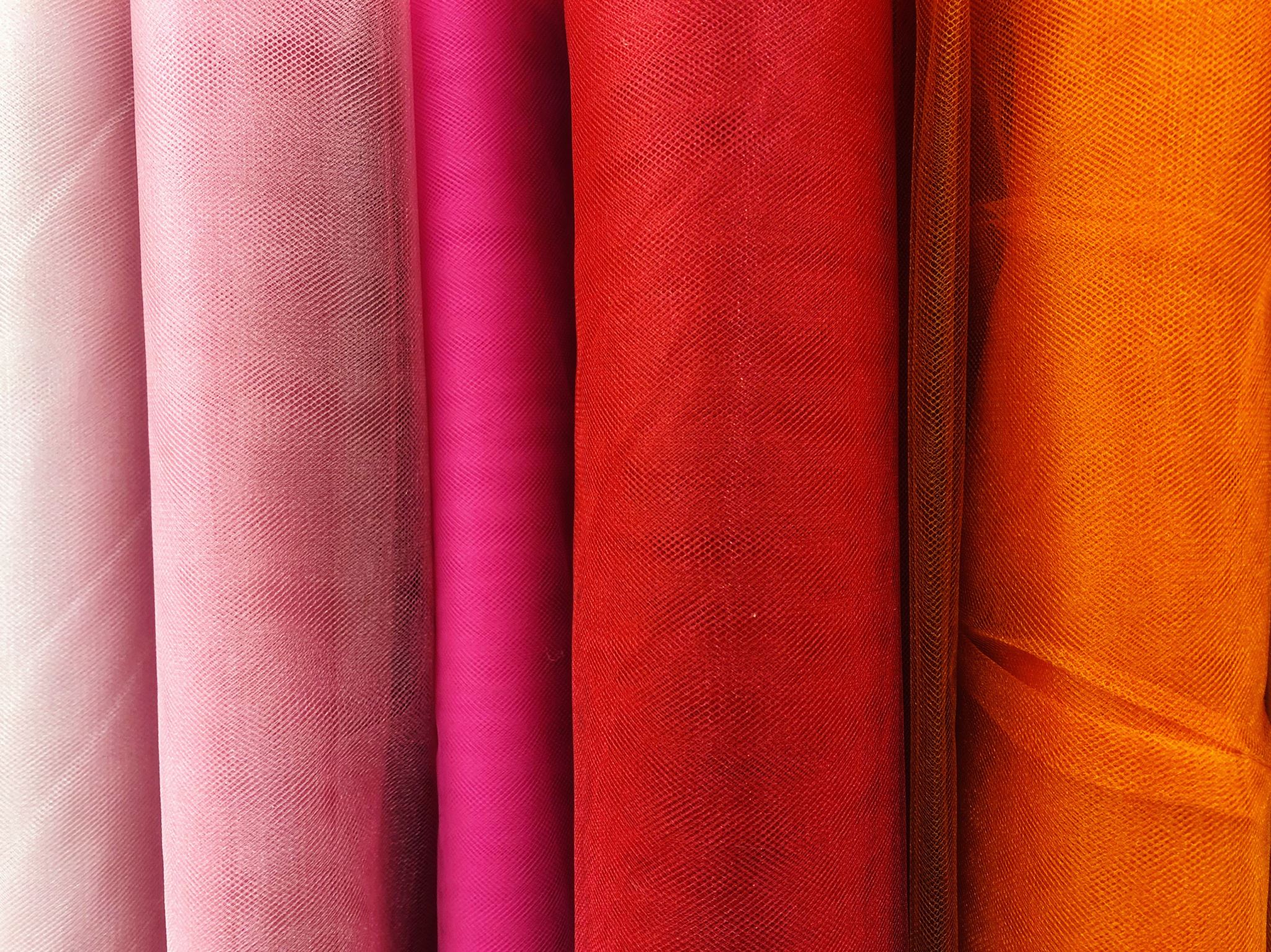 Other Territories of Fabric Production
India
India is the second largest producer of textiles in the world.  Cotton and silk rank world second in production.  It is also the largest producer of jute in the world
Pakistan
Important production source of cotton in the world, especially denim fabric
It also produces other types of textiles
Italy
It is well known for the advanced dyeing and finishing process done with high end technology
Italy is also very famous in producing finest textile designs and product development in the world with top design aesthetics and quality
South Korea
It is well known for a variety of synthetic fibres and fabric
Turkey
Good at cotton materials using the finest Egyptian Cotton
33
Reference (Retrieved on Aug 23, 2023)
KPMG & InvestHK (2020), Future of Sourcing: 2021 and beyond Hong Kong’s vital role in the global supply chain
The Woolmark Company
     (https://www.woolmark/)
Cotton Incorporated
     (https://www.cottoninc.com/)
What Is Environmental, Social, and Governance (ESG) Investing?
    (https://www.investopedia.com/)
DIGITAL 2023: HONG KONG(https://datareportal.com/)
Preferred Fiber & Materials Market Report, Textile Exchange 
(https://textileexchange.org/)
World Trade Statistical Review, World Trade Organization 
(https://www.wto.org)
34